Strategická analýzaXSAN
10. 11. 2022
Olomouc
Autor: Ing. Jaroslav Škrabal
SWOT analýza
Výhody:
snadná – nepotřebujete speciální trénink, abyste ji zvládl vyplnit. Potřebujete jen znalosti o své firmě a jejím okolí.
levná – obvykle do tvorby analýzy nedáte žádné externí výdaje, pokud tedy nevyužíváte výzkumných agentur.
flexibilní – lze vytvořit pro jeden produkt, obchodní jednotku a nebo celou korporaci
aktualizovatelná – jednoduše ji upravíte, třeba na každoročních marketingových výjezdech
2/24
SWOT analýza
Nevýhody:
brainstorming – často se SWOTka napíše do pár odrážek (faktorů) od stolu;
chybějící metodika – všichni SWOTku chápou  ≠ umí;
málo návodné – získá se málo relevantních faktorů;
chybějící hodnotící metody určující důležitost faktorů mezi sebou – vše vypadá stejně důležitě.
3/24
SWOT analýza
Běžnou “chybou” je vnímání příležitostí a hrozeb jako interní pohled do firmy. 
Spíše byste se měli zaměřit na vnější prostředí a jaké příležitosti a hrozby se v něm pro vaši firmu nachází.
4/24
SWOT analýza
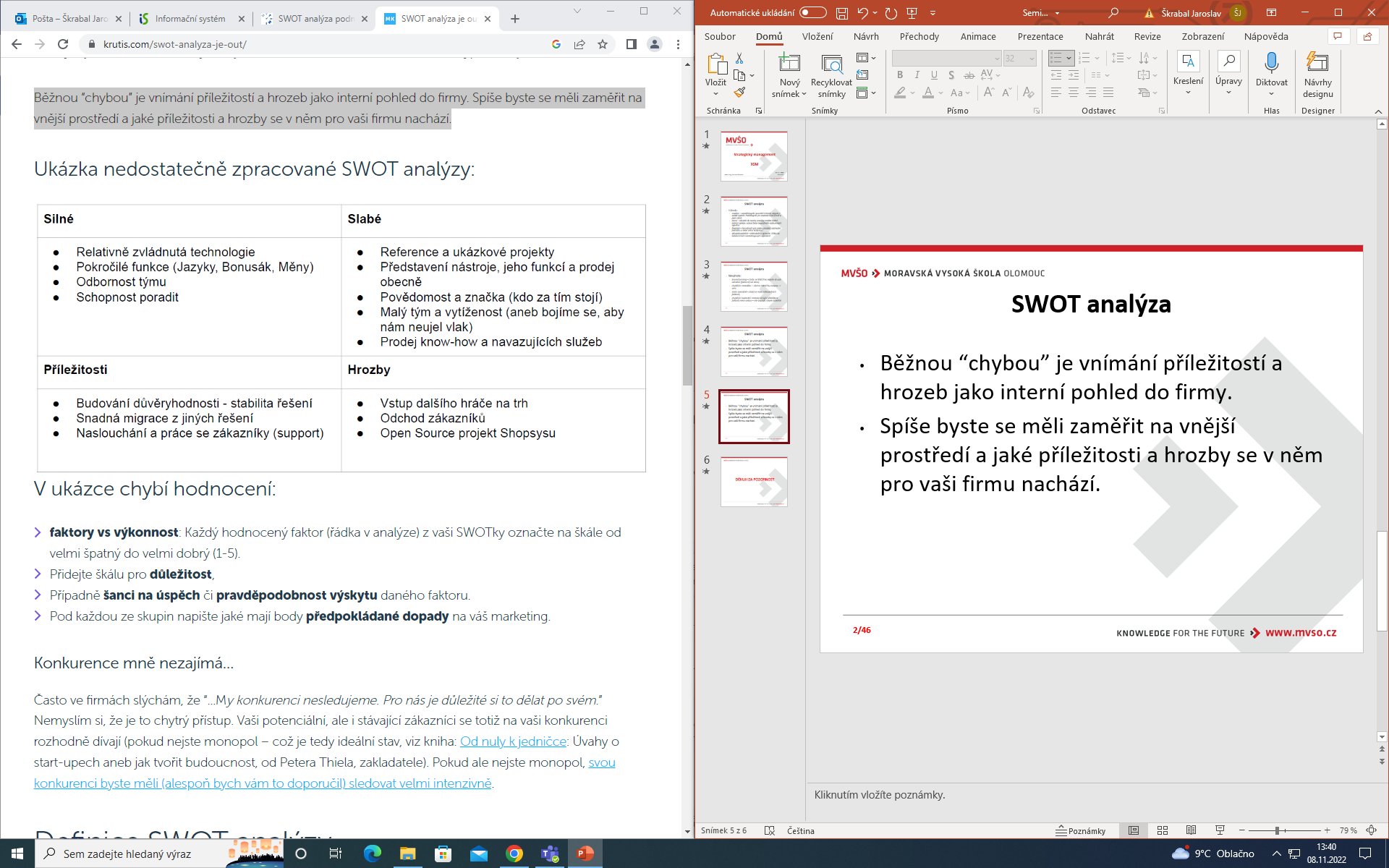 5/24
SWOT analýza
SWOT má 4 kvadranty:
Interní firemní faktory / faktory vnitřního prostředí/ internal factors)
Silné stránky firmy (strengths)
Slabé stránky firmy (weaknesses)
Externí faktory mimo firmu / faktory vnějšího prostředí/ (external factors)
Příležitosti na trhu (opportunities)
Vnější hrozby (threats)
6/24
SWOT analýza
Cílem je podívat se na firmu a její okolí a zanalyzovat kudy by firma mohla dále jít, aby vydělávala a předběhla konkurenci.
7/24
SWOT analýza
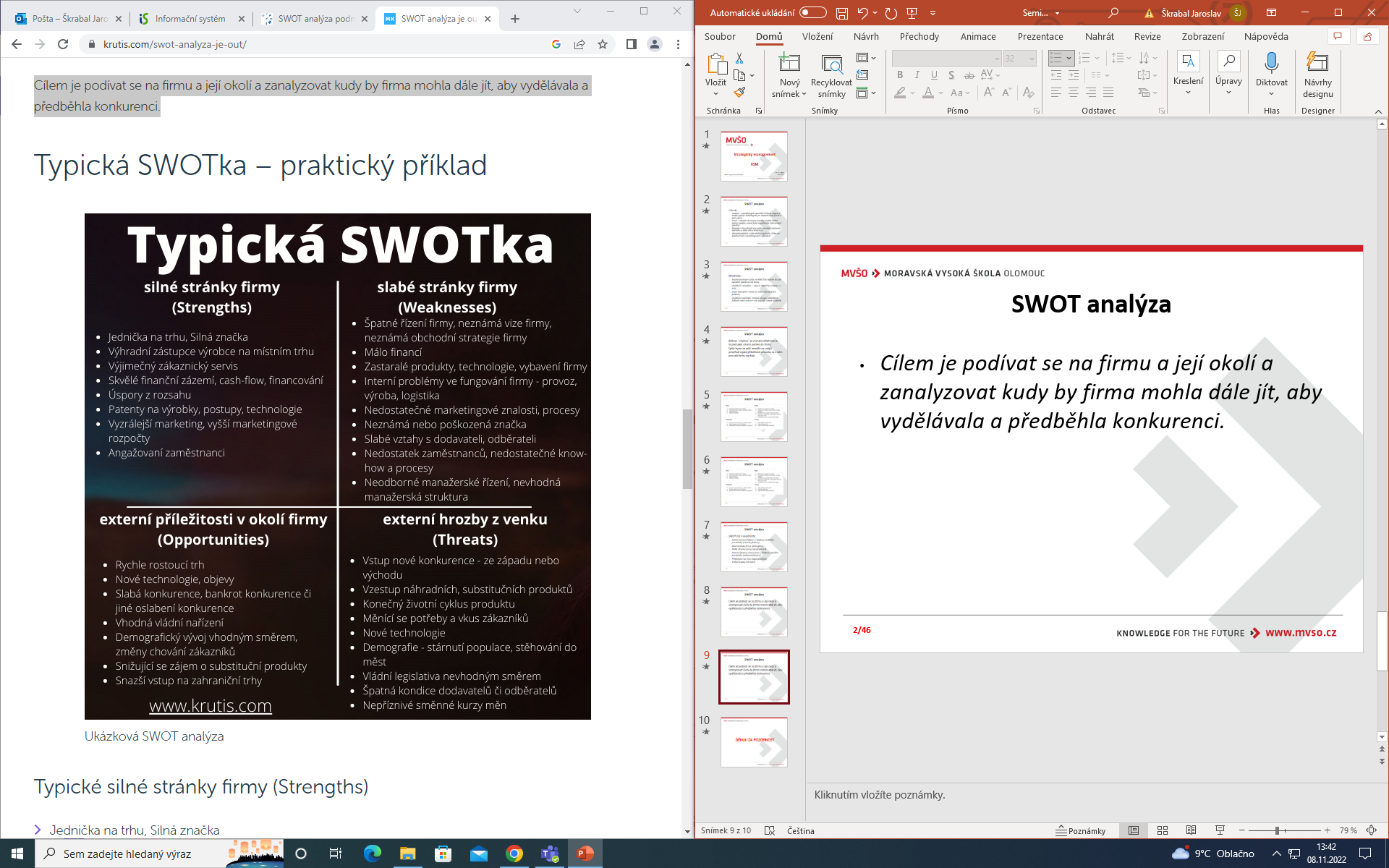 8/24
SWOT analýza
Typické silné stránky firmy (Strengths)
Jednička na trhu, Silná značka;
Výhradní zástupce výrobce na místním trhu;
Výjimečný zákaznický servis;
Skvělé finanční zázemí, cash-flow, financování;
Úspory z rozsahu;
Patenty na výrobky, postupy, technologie;
Vyzrálejší marketing, vyšší marketingové rozpočty;
Angažovaní zaměstnanci.
9/24
SWOT analýza
Typické slabé stránky firmy (Weaknesses)
Špatné řízení firmy, neznámá vize firmy, neznámá obchodní strategie firmy;
Málo financí;
Zastaralé produkty, technologie, vybavení firmy;
Interní problémy ve fungování firmy – provoz, výroba, logistika;
Nedostatečné marketingové znalosti, procesy, rozpočty;
Neznámá nebo poškozená značka;
Slabé vztahy s dodavateli, odběrateli;
Nedostatek zaměstnanců, nedostatečné know-how a procesy;
Neodborné manažerské řízení, nevhodná manažerská struktura.
10/24
SWOT analýza
Typické externí příležitosti v okolí firmy (Opportunities)
Rychle rostoucí trh;
Nové technologie, objevy;
Slabá konkurence, bankrot konkurence či jiné oslabení konkurence;
Vhodná vládní nařízení;
Demografický vývoj vhodným směrem, změny chování zákazníků;
Snižující se zájem o substituční produkty;
Snazší vstup na zahraniční trhy.
11/24
SWOT analýza
Typické externí hrozby z venku (Threats)
Vstup nové konkurence – ze západu nebo východu;
Vzestup náhradních, substitučních produktů;
Konečný životní cyklus produktu;
Měnící se potřeby a vkus zákazníků;
Nové technologie;
Demografie – stárnutí populace, stěhování do měst;
Vládní legislativa nevhodným směrem;
Špatná kondice dodavatelů či odběratelů;
Nepříznivé směnné kurzy měn.
12/24
SWOT analýza
Práce s výsledky SWOT analýzy – plus mínus matice analýzy SWOT
Porovnává vzájemné vazby mezi SWOT
Silné oboustranně pozitivní vazbu: ++
Silnou oboustranně negativní vazbu: --
Slabší pozitivní vazbu: +
Slabší negativní vazbu: -
Žádný vzájemný vztah: 0
13/24
SWOT analýza
Praktický příklad:
Definovat faktory;
Zhodnotit dané faktory;
Vyhodnotit dané faktory.
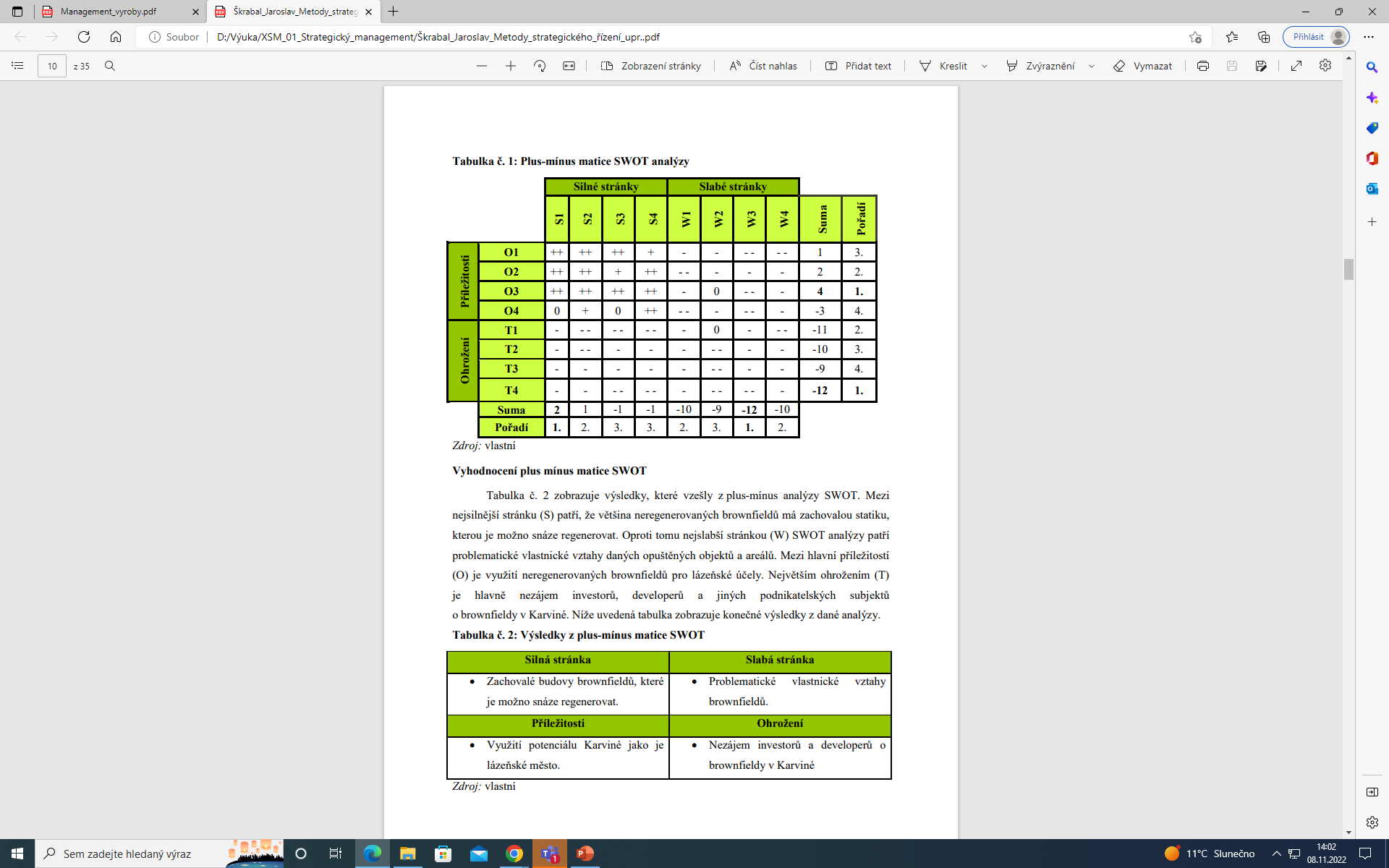 14/24
SWOT analýza
IFE matice:
IFE matice (IFE Matrix) je analytická technika navazující na SWOT analýzu. 
Hodnotí se interní pozice organizace nebo jejího strategického záměru.
15/24
SWOT analýza
IFE matice:
Postup provedení hodnocení:
Zpracovat tabulku interních faktorů (například klíčových 5S a 5W ze SWOT)
Přiřadit každému faktoru váhy v rozsahu 0,00-1,00 podle důležitosti dané silné nebo slabé stránky - suma vah se musí rovnat 1,00
16/24
SWOT analýza
IFE matice:
Ohodnotit faktory takto:
4 body - výrazné S
3 body - nevýrazné S
2 body - nevýrazné W
1 bod - výrazné W
Násobit váhu a hodnocení u každého faktoru - výsledkem je vážený poměr
Sečíst vážené poměry jednotlivých faktorů - výsledkem je celkový vážený poměr
17/24
SWOT analýza
IFE matice:
Celkové hodnocení - výsledný vážený poměr hodnotí interní pozici organizace nebo strategického záměru. 
Nejlepší možné hodnocení je 4, nejhorší 1. Střední hodnoty se pohybují kolem 2,5.
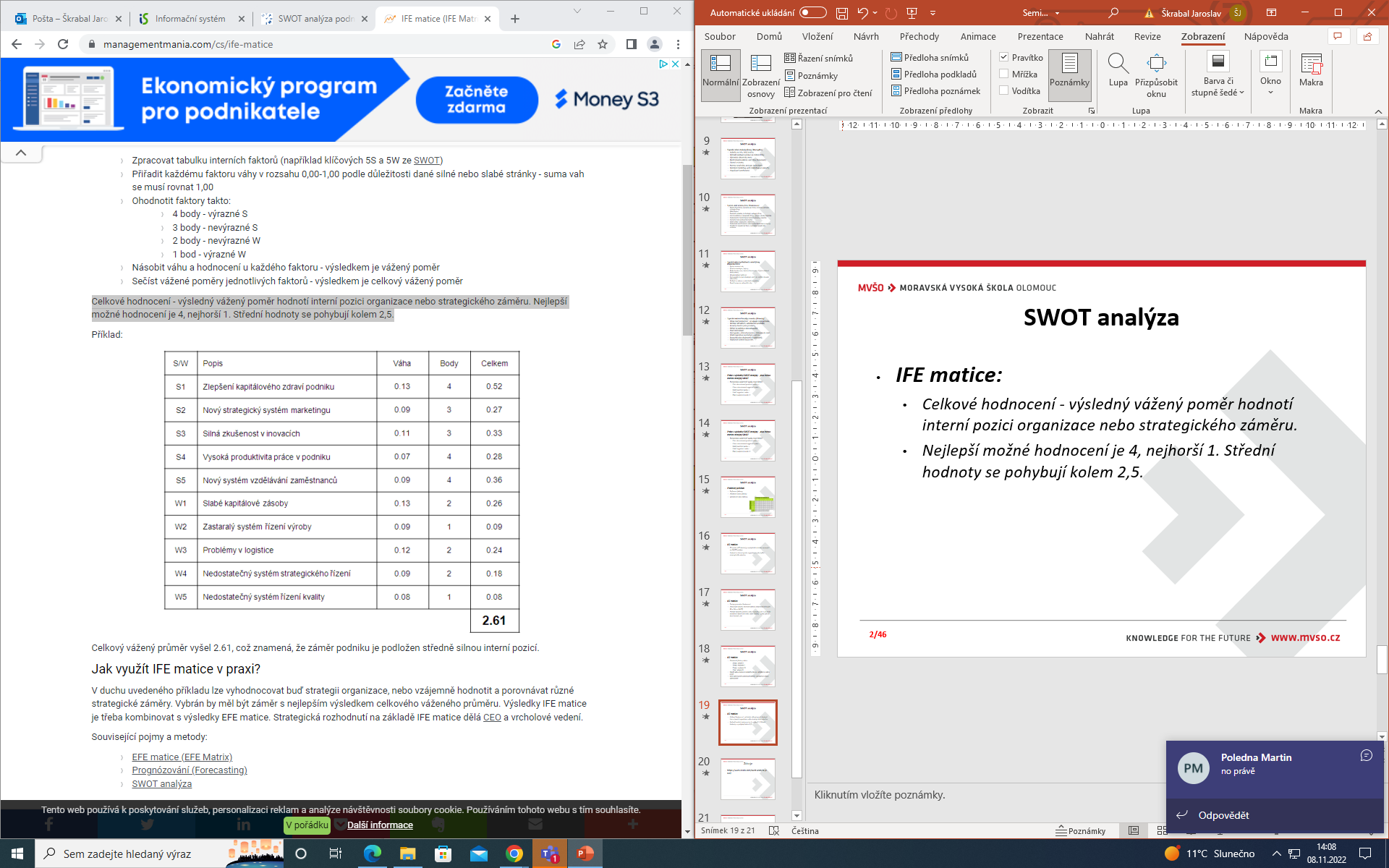 18/24
SWOT analýza
EFE matice:
EFE matice (EFE Matrix) je analytická technika navazující na SWOT analýzu. 
Hodnotí se externí pozice organizace nebo jejího strategického záměru.
Zkratka EFE se nepřekládá.
19/24
SWOT analýza
EFE matice:
Postup provedení hodnocení:
Zpracovat tabulku externích faktorů (například klíčových 5S a 5W ze SWOT)
Přiřadit každému faktoru váhy v rozsahu 0,00-1,00 podle důležitosti dané příležitosti nebo hrozby - suma vah se musí rovnat 1,00
Ohodnotit faktory takto:
4 body - výrazné O
3 body - nevýrazné O
2 body - nevýrazné T
1 bod - výrazné T
20/24
SWOT analýza
EFE matice:
Postup provedení hodnocení:
Násobit váhu a hodnocení u každého faktoru - výsledkem je vážený poměr
Sečíst vážené poměry jednotlivých faktorů - výsledkem je celkový vážený poměr
Celkové hodnocení - výsledný vážený poměr hodnotí externí pozici organizace nebo strategického záměru. 
Nejlepší možné hodnocení je 4, nejhorší 1. 
Střední hodnoty se pohybují kolem 2,5.
21/24
SWOT analýza
EFE matice:
Celkový vážený průměr vyšel 2.44, což znamená, že záměr podniku je podložen středně silnou externí pozicí.
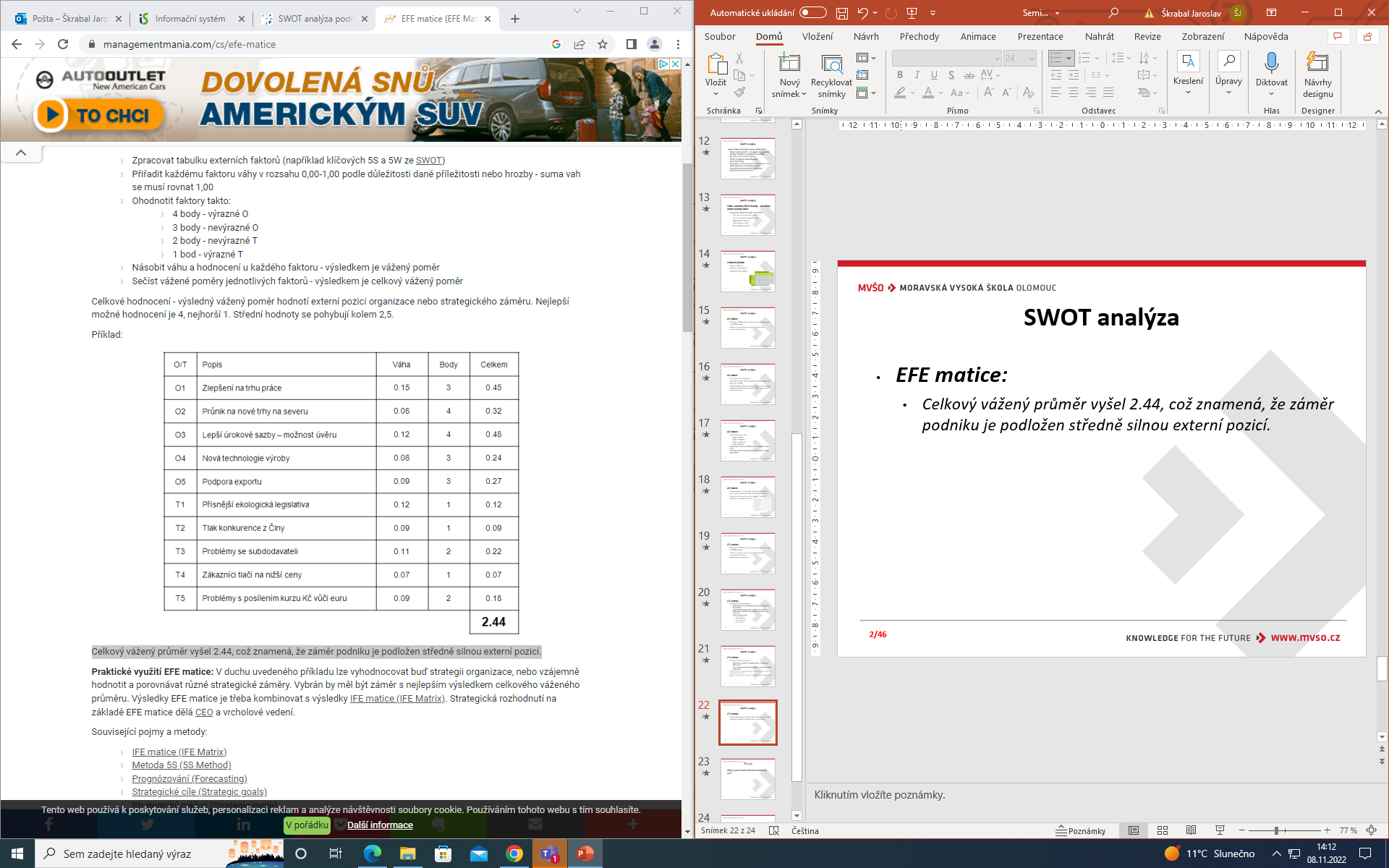 22/24
Zdroje
https://www.krutis.com/swot-analyza-je-out/
23/24
DĚKUJI ZA POZORNOST